Муниципальное бюджетное дошкольное образовательное учреждение «Детский сад № 65 общеразвивающего вида с приоритетным осуществлением деятельности по художественно – эстетическому направлению развития детей»
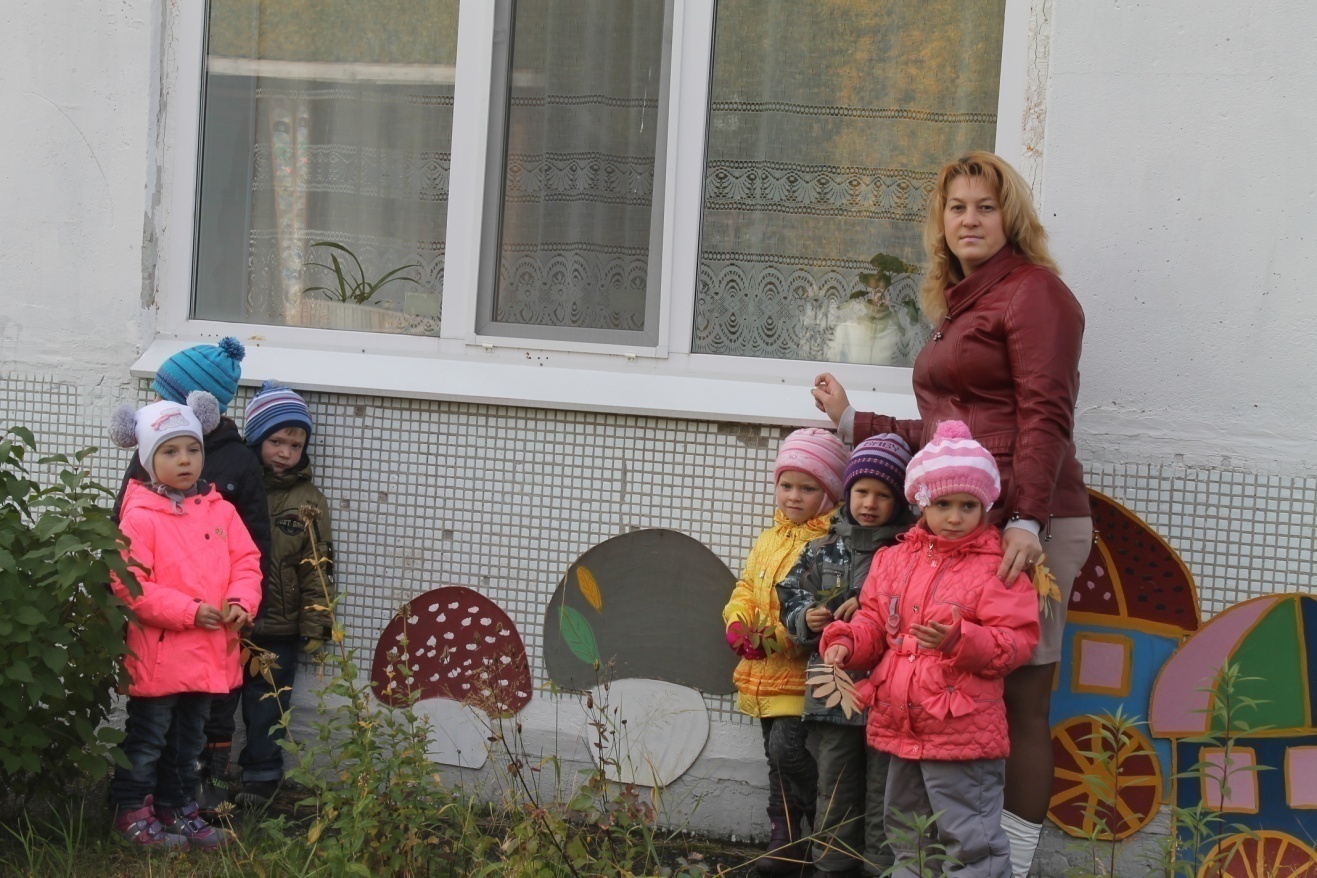 Презентация мультимедийной разработки
непосредственно образовательной деятельности 
по рисованию в средней группе
Тема: В осеннем лесу много грибов
Воспитатель: Бухарина Ольга Викторовна
Тема: В осеннем лесу много грибов
Образовательная область «Художественное творчество»
Тема недели: «Осень».
Задачи:

Образовательные 
научить изображать грибы способом «примакивание» (О.О.Художественное творчество);
закреплять знания детей о строении лиственного дерева и ели, их формах и цветовых оттенках 
(О.О. Познание);
упражнять в умении располагать несколько предметов на одной линии 
(О.О.Художественное творчество).
Развивающие 
расширять представления детей о явлениях природы осенью (О.О. Познание);
развивать творческий подход детей к своей работе (О.О.Художественное творчество).

Воспитательные 
воспитывать бережное отношение к природе (О.О. Социализация).
Планируемые результаты:
Воспитанник- 
с интересом  участвует в беседе о явлениях природы осенью, понимает и 
проявляет познавательный интерес, использует в беседе знания, 
полученные ранее о строении деревьев;

активно вступает в общение с воспитателем, правильно отвечая на 
  поставленные  вопросы

активен в процессе творческой работы, использует прием примакивания, 
располагает предметы на одной линии.
Словарная работа: обогащать и активизировать словарь детей по теме «Осень», «Деревья,
 грибы», побуждать понимать участие в беседе (О.О. Коммуникация).

Виды детской деятельности: коммуникативная, игровая, продуктивная.

Интеграция образовательных областей:  «Художественное творчество»,
 «Социализация», «Познание», «Коммуникация».

Работа с родителями: консультации для родителей: наблюдение за природными явлениями,
 растительным миром, осенью. Индивидуальная работа с детьми дома, рисование осеннего
 леса. Оформление выставки поделок из природного материала «В осеннем лесу». 
Изготовление  атрибутов для проведения непосредственной образовательной деятельности.

Материалы и оборудование: мультимедийное оборудование, фартуки, кисточки, бумага,
  иллюстрации деревьев, грибов.
Методические приёмы: 

 проблемная ситуация
 ситуативный разговор 
 игровые ситуации
 беседа 
 рассказ 
 художественное слово
 объяснение воспитателя 
 просмотр презентации
 психогимнастика
 физминутка
 показ приема примакивание
 оценка работ
Предварительная работа:

 наблюдение за осенними деревьями, за листопадом на прогулке.
Рассматривание иллюстраций осеннего леса, грибов.
Рисование деревьев в ходе предыдущей непосредственной образовательной деятельности
 и самостоятельной деятельности.
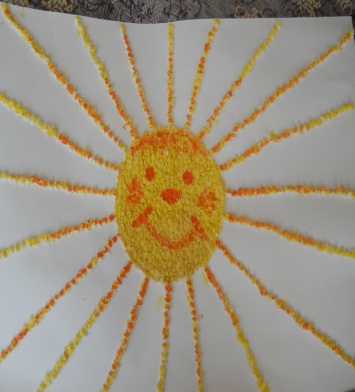 Предварительная работа
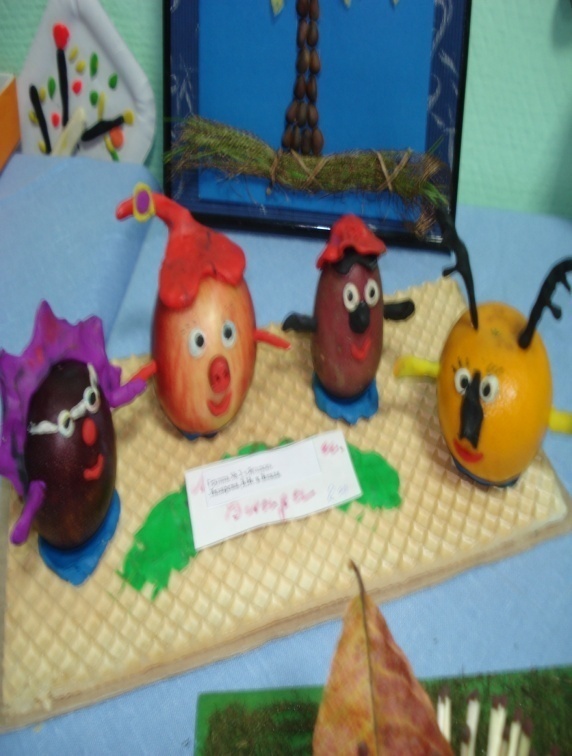 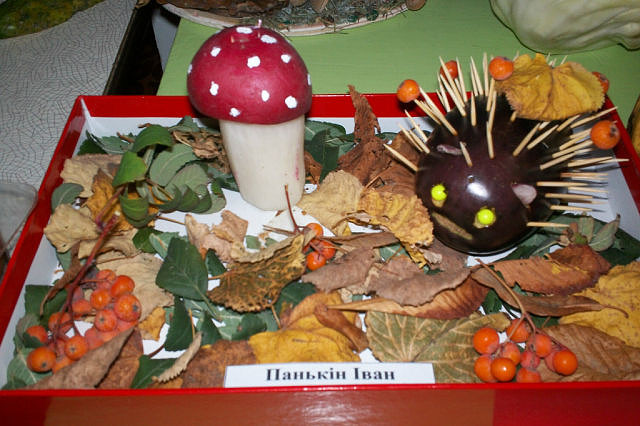 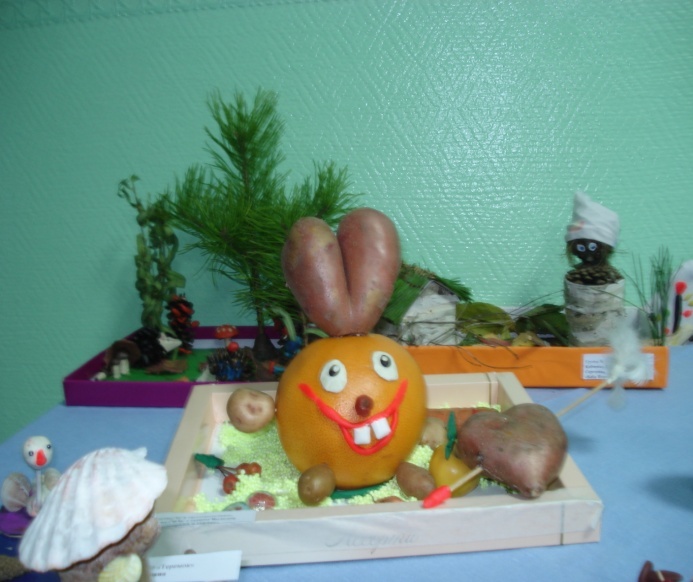 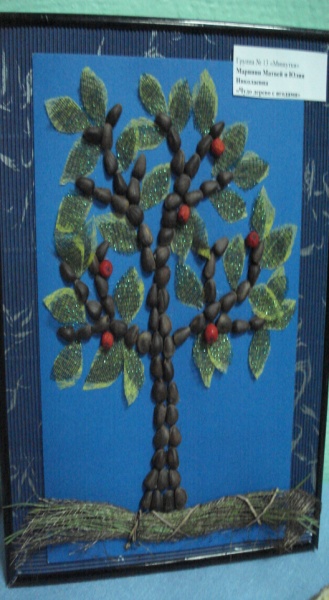 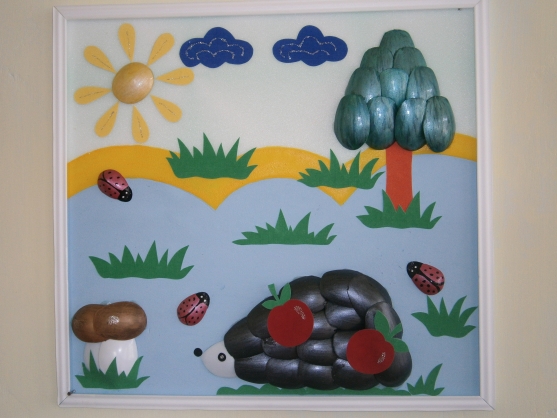 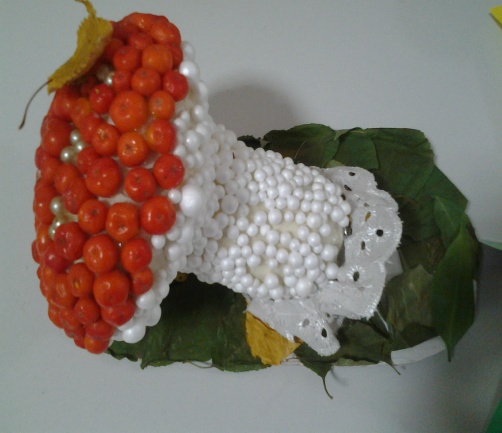 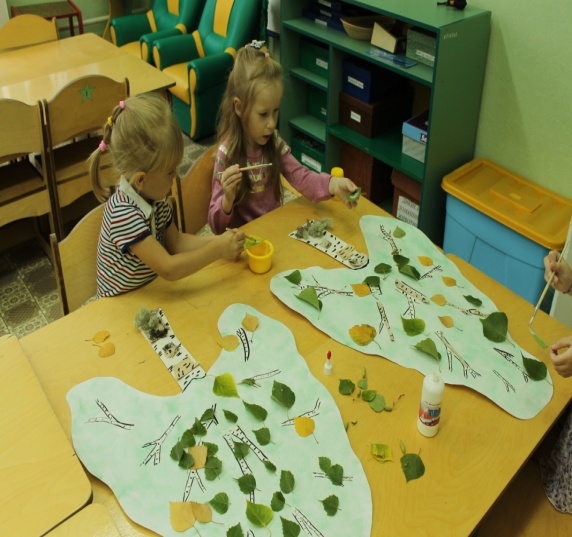 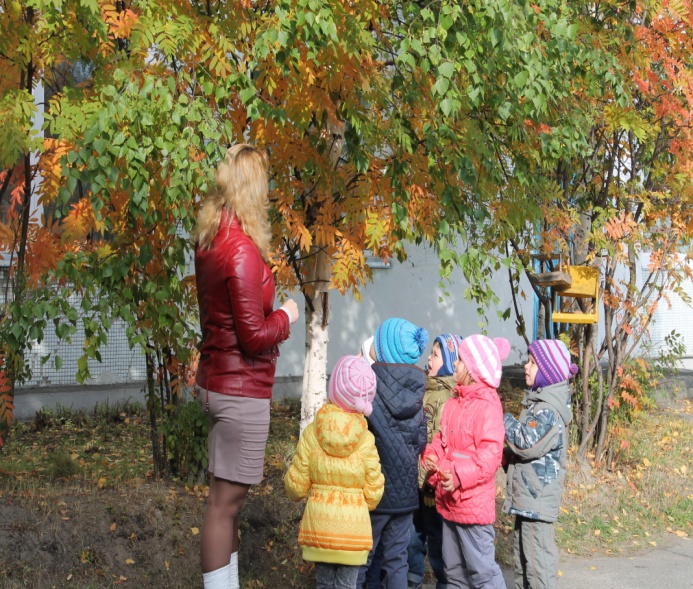 Предварительная работа
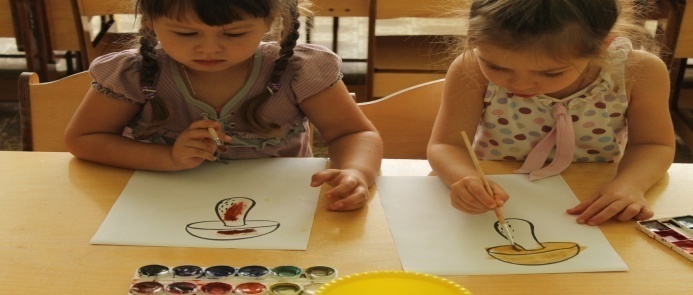 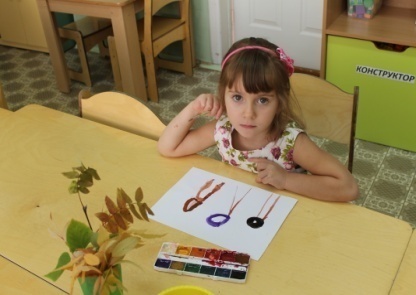 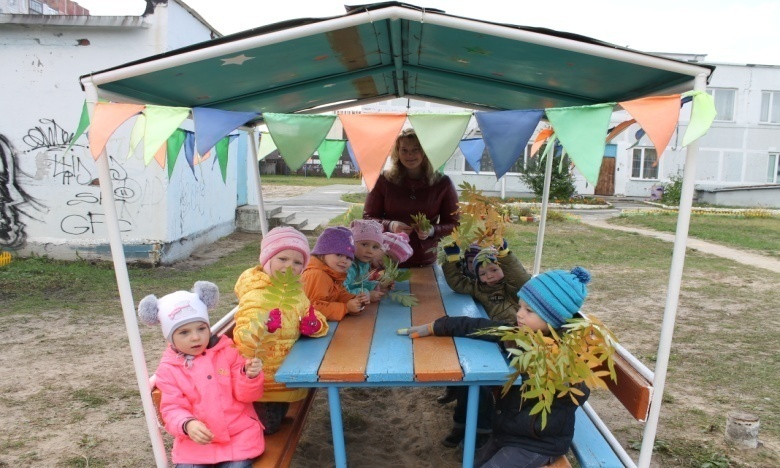 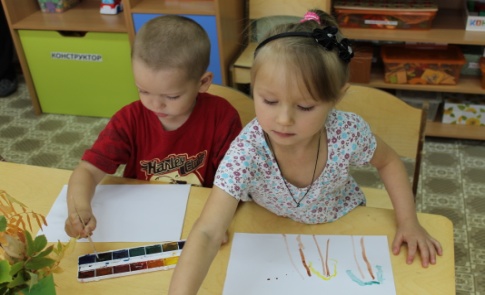 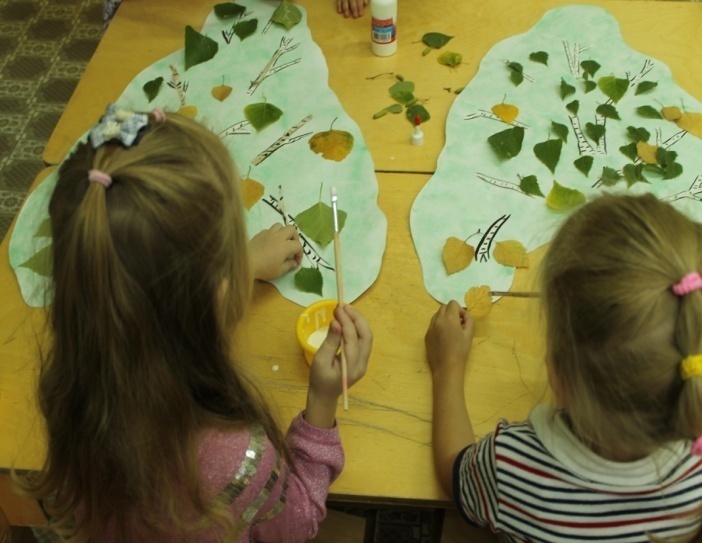 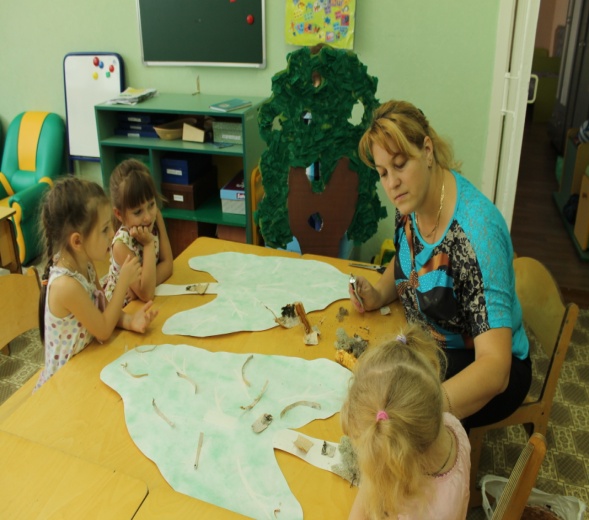 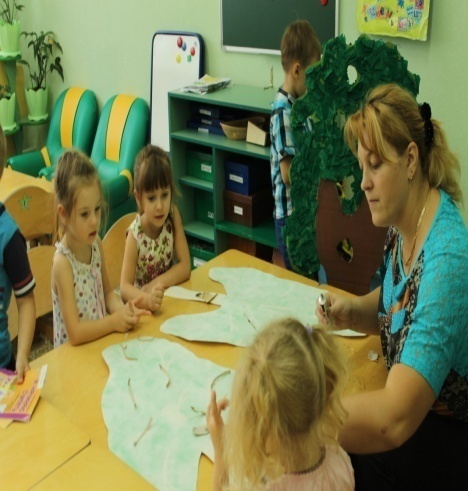 Оформление группы
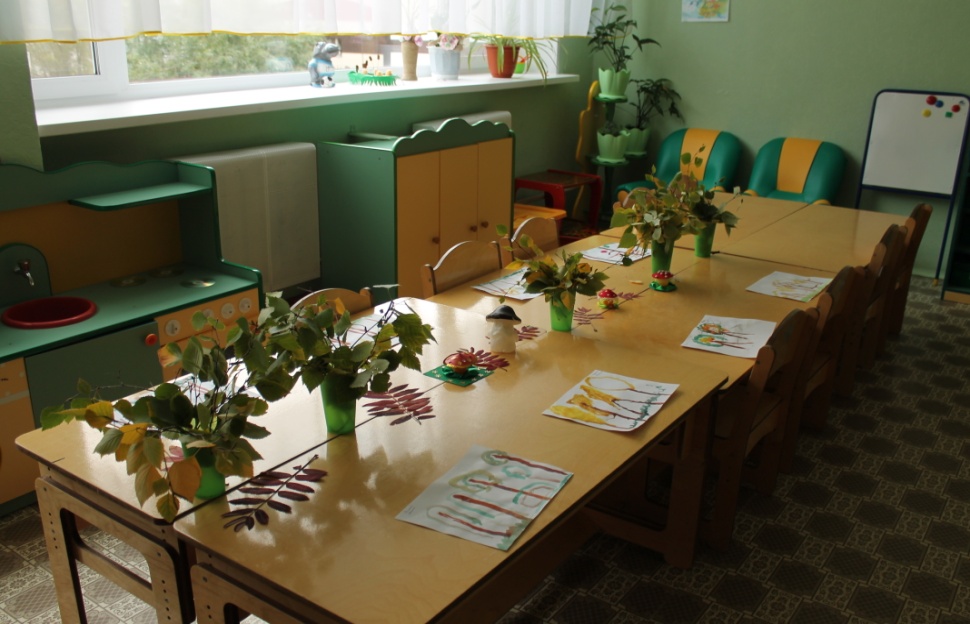 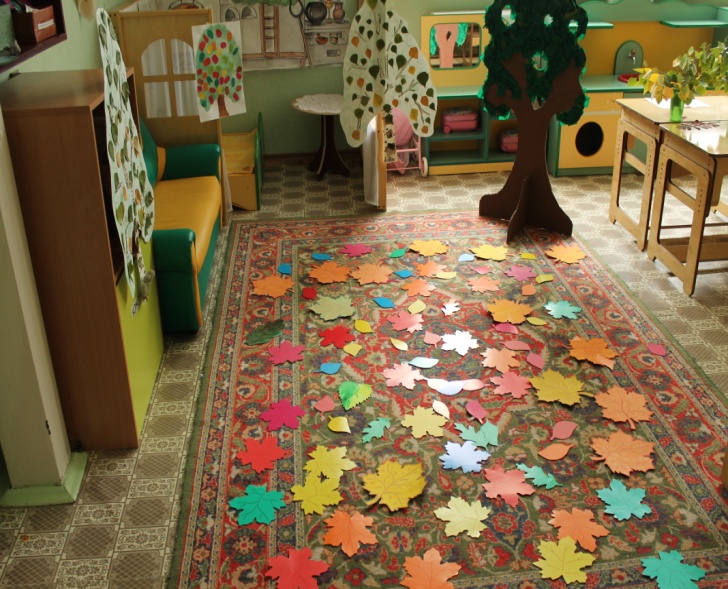 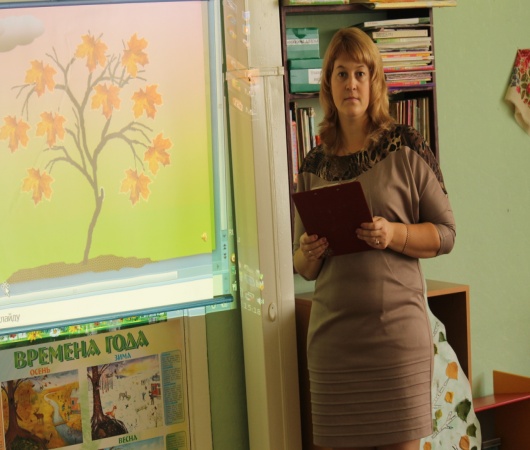 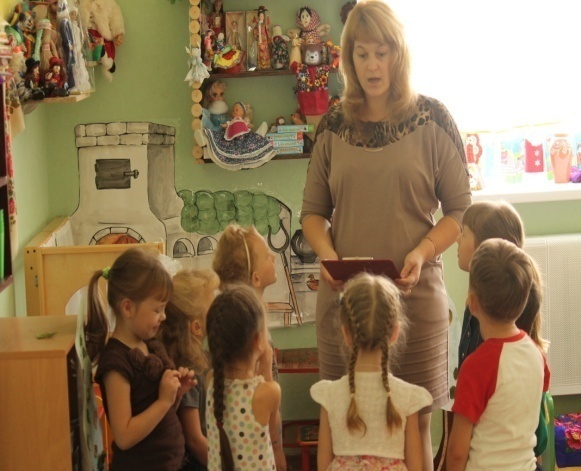 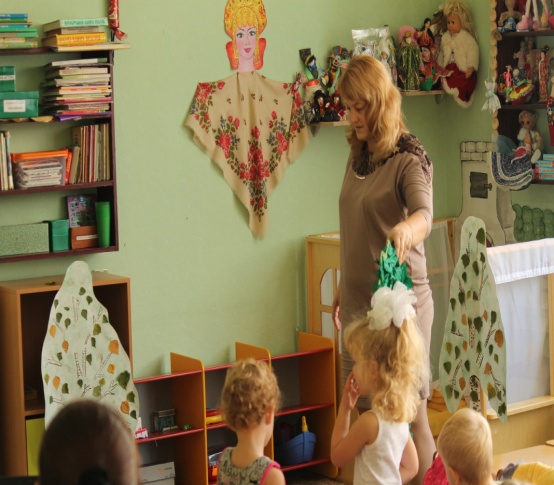 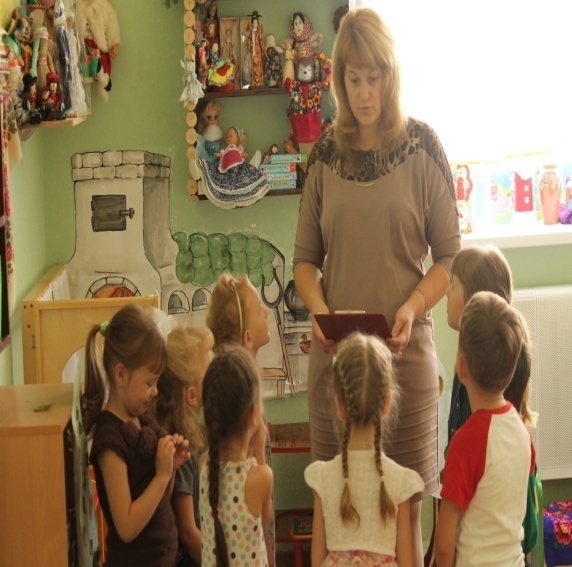 3
минуты
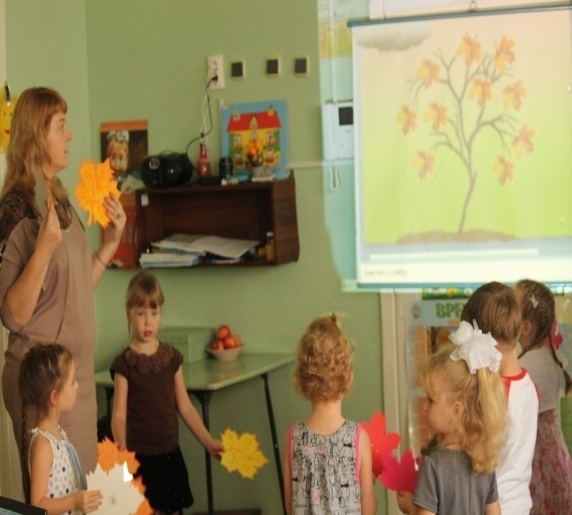 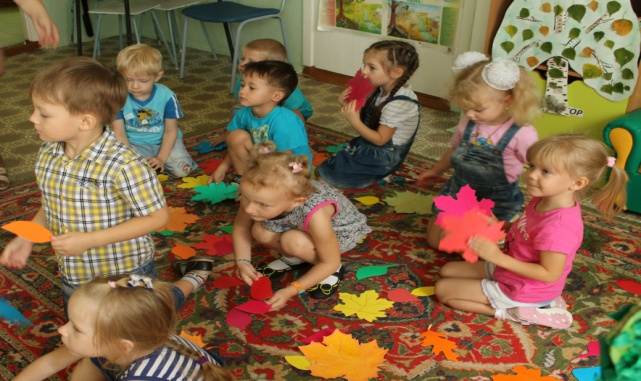 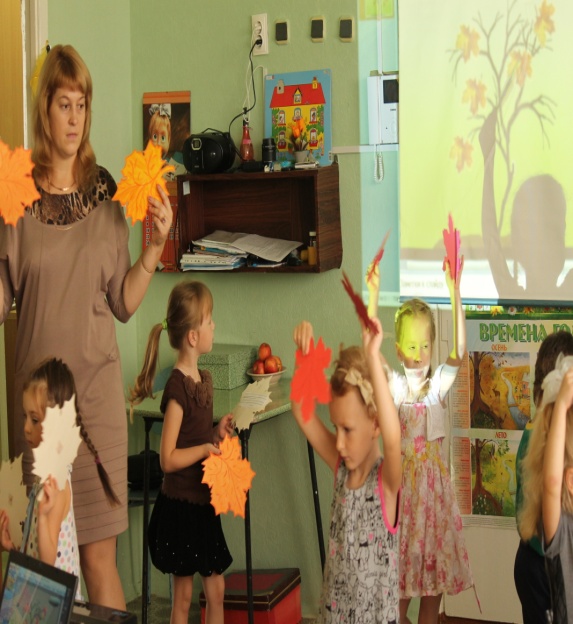 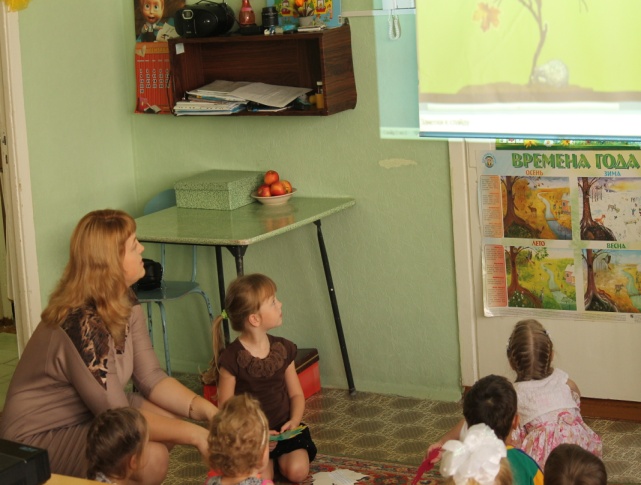 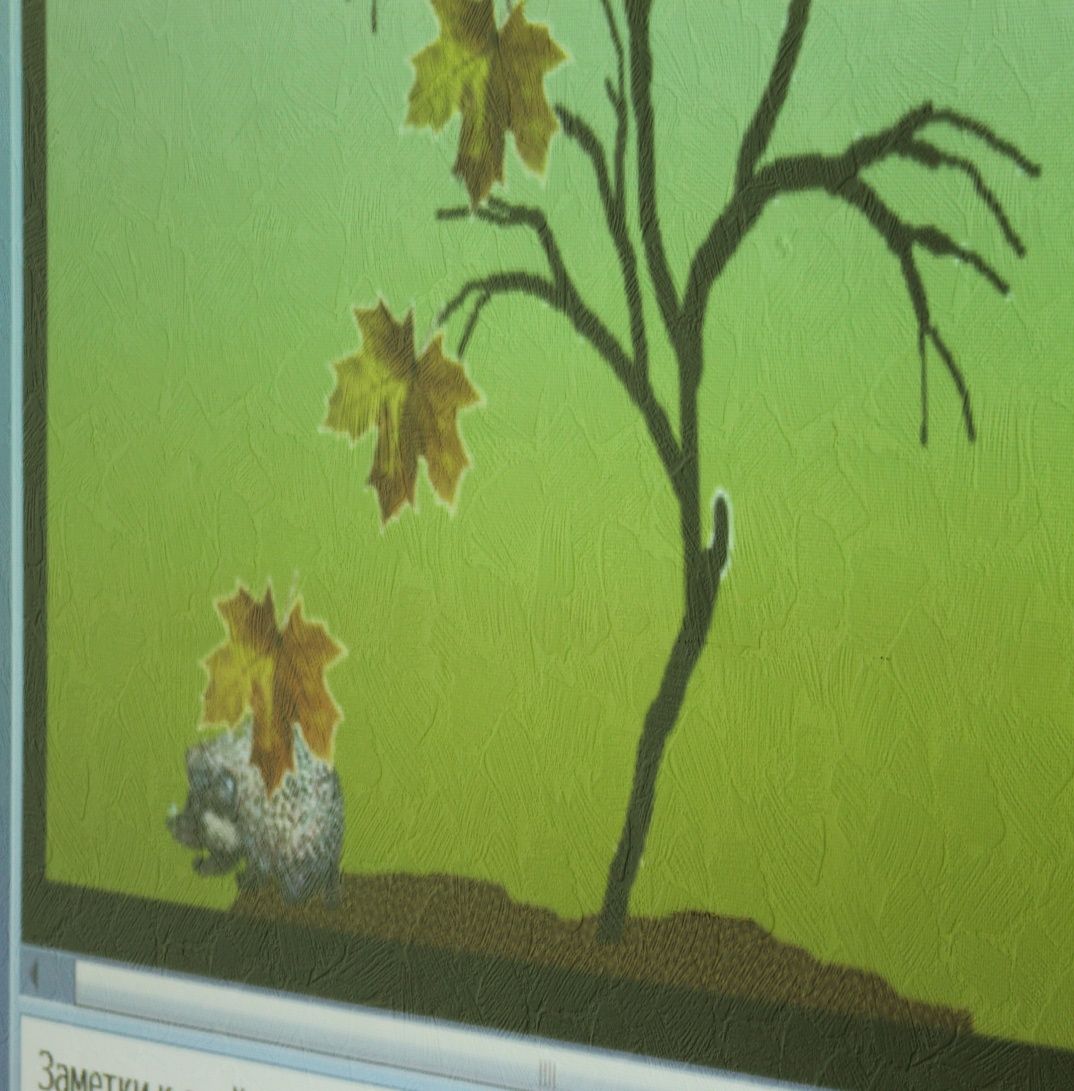 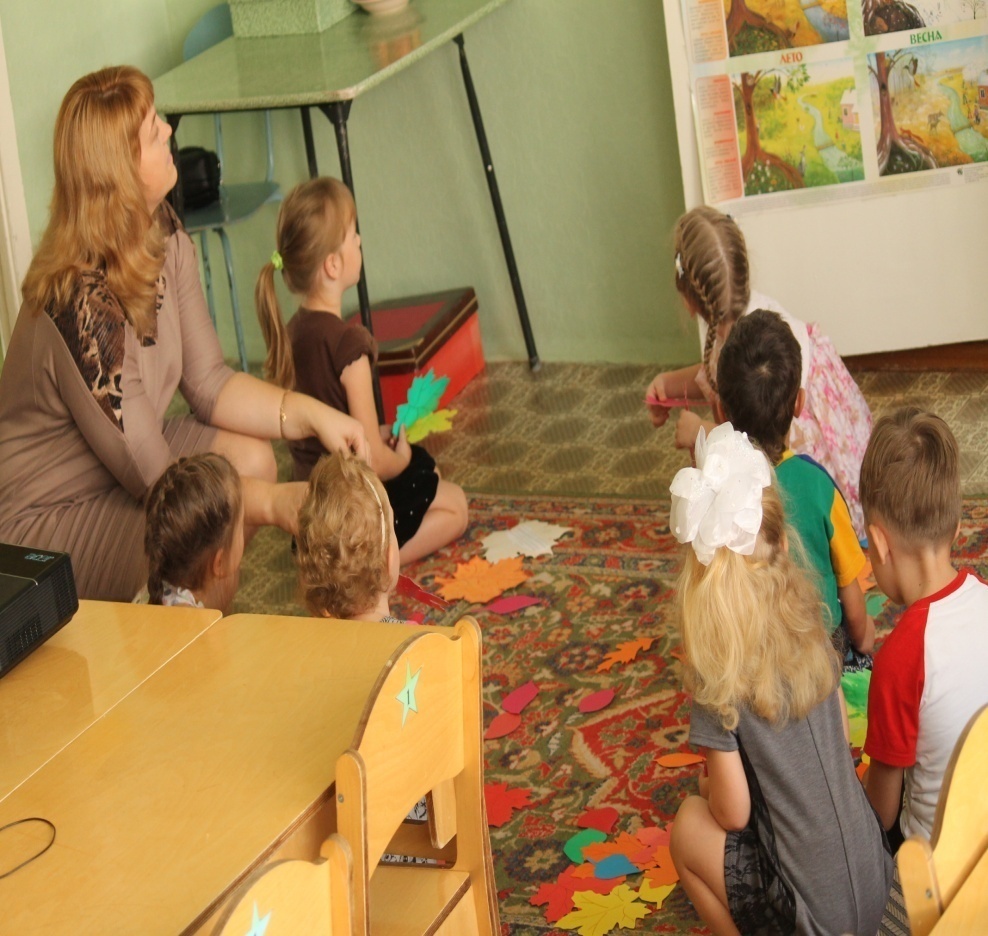 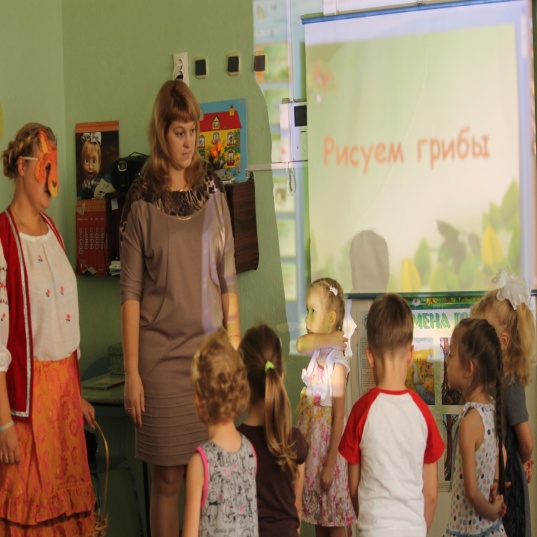 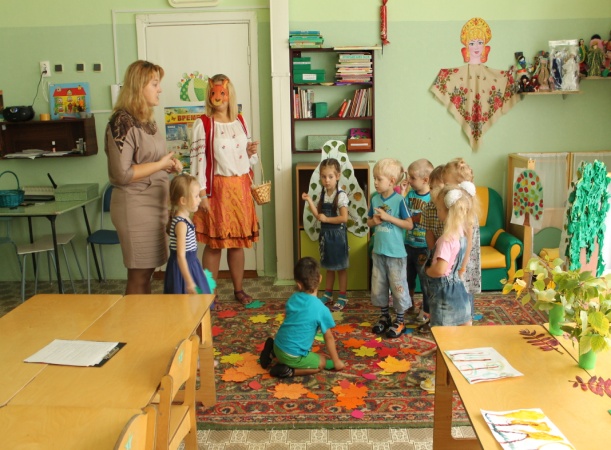 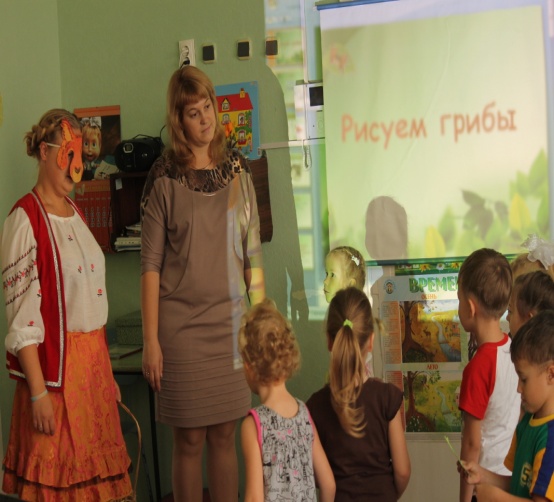 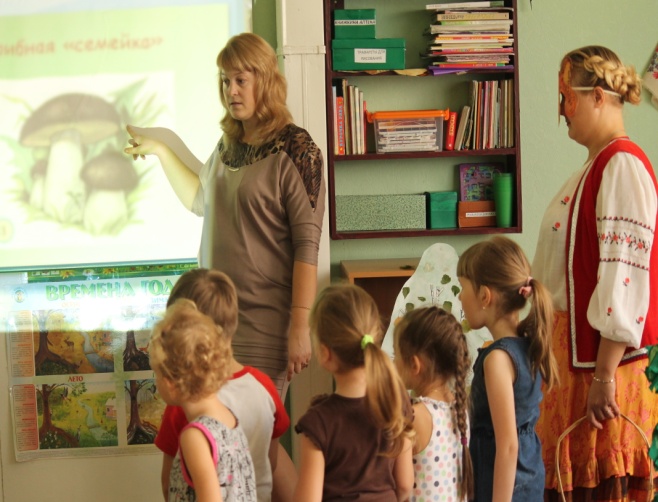 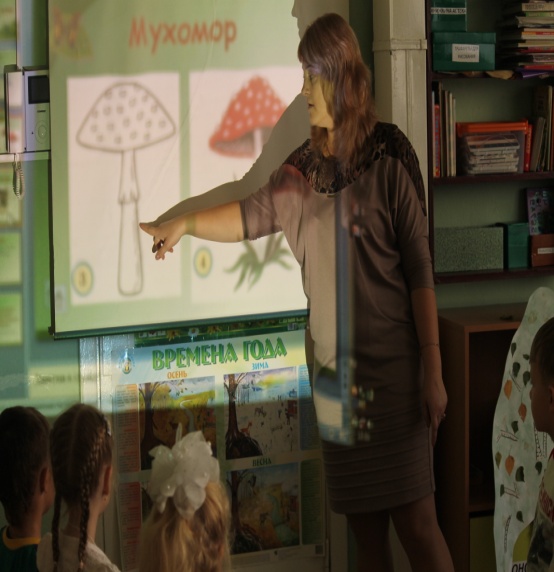 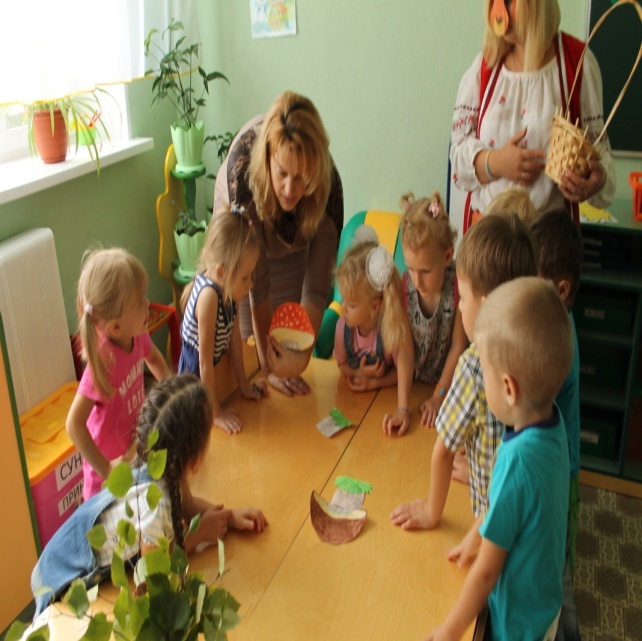 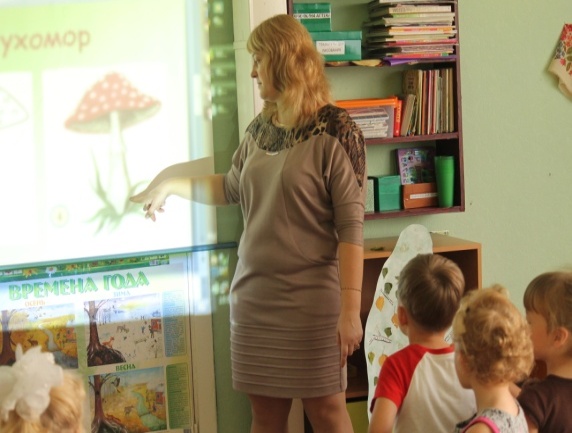 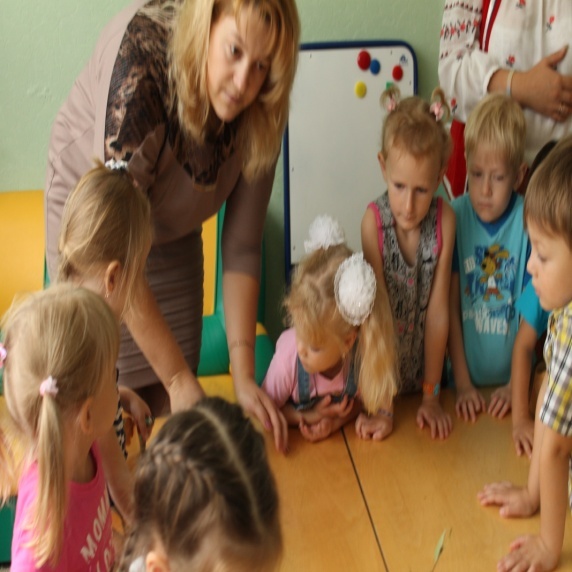 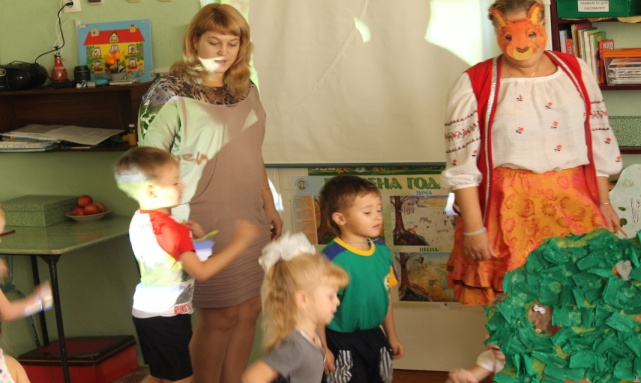 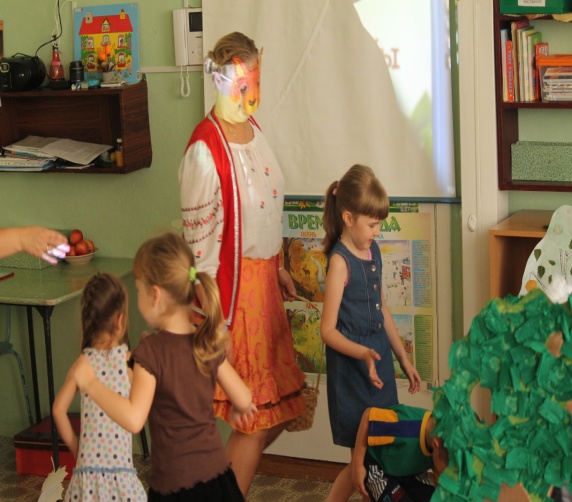 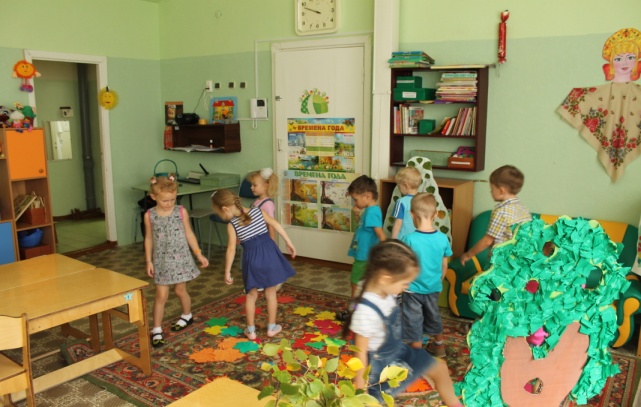 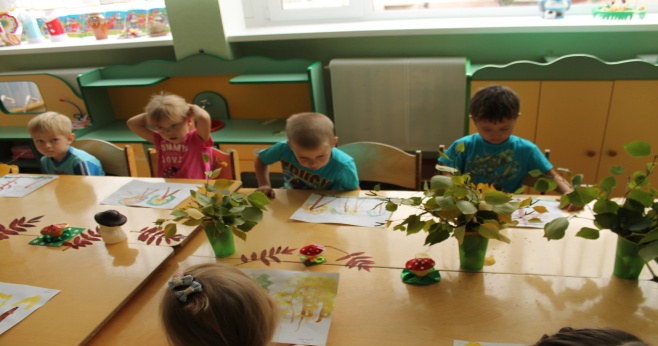 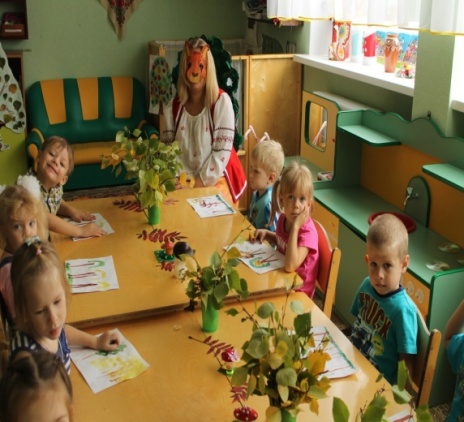 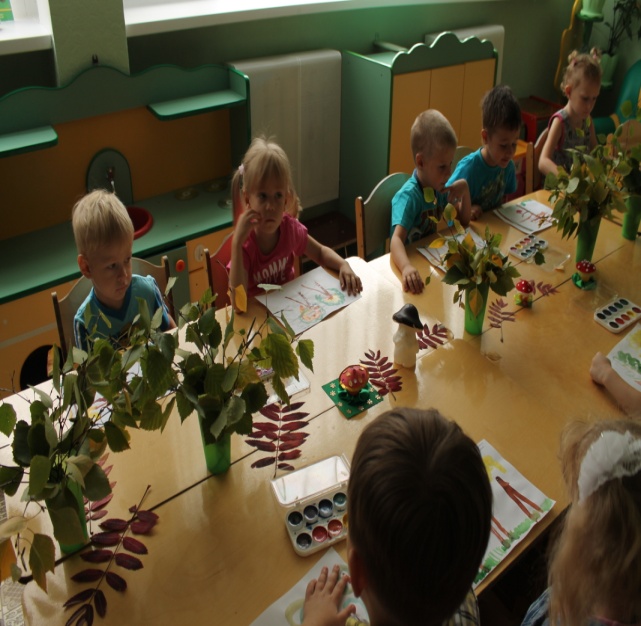 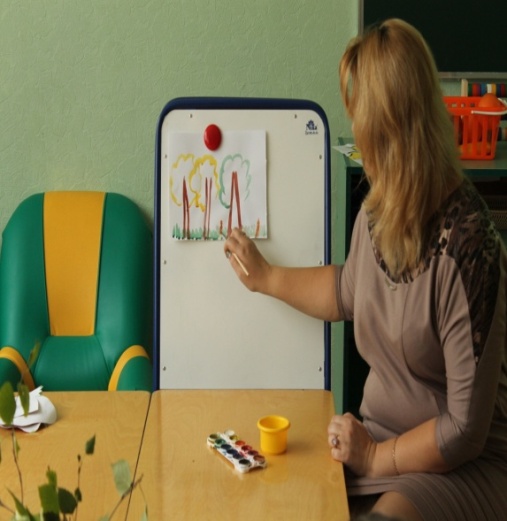 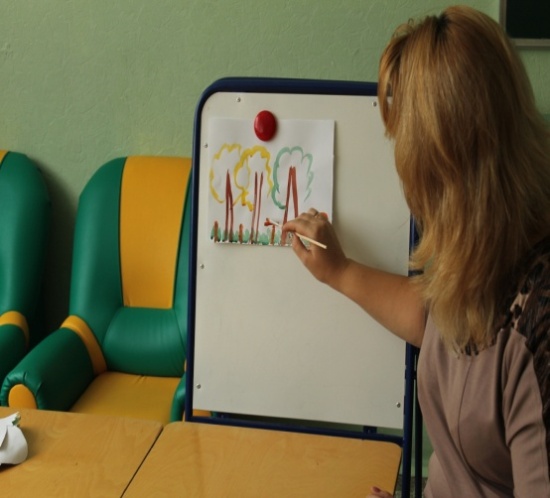 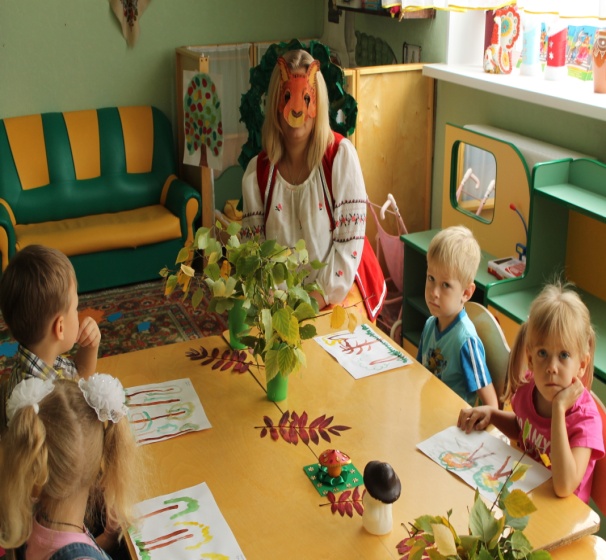 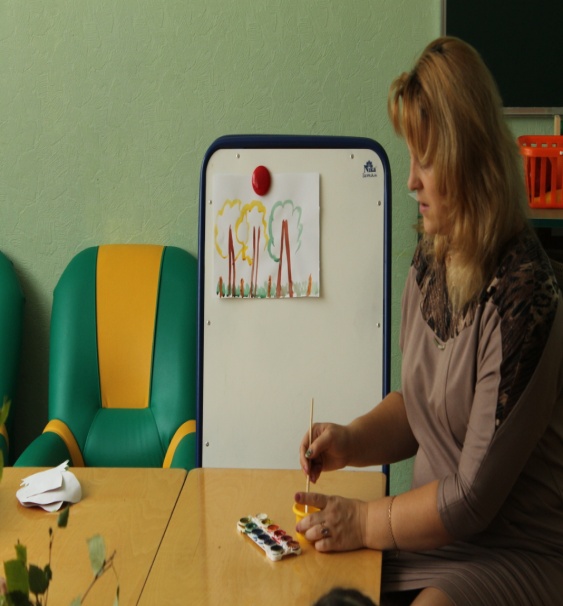 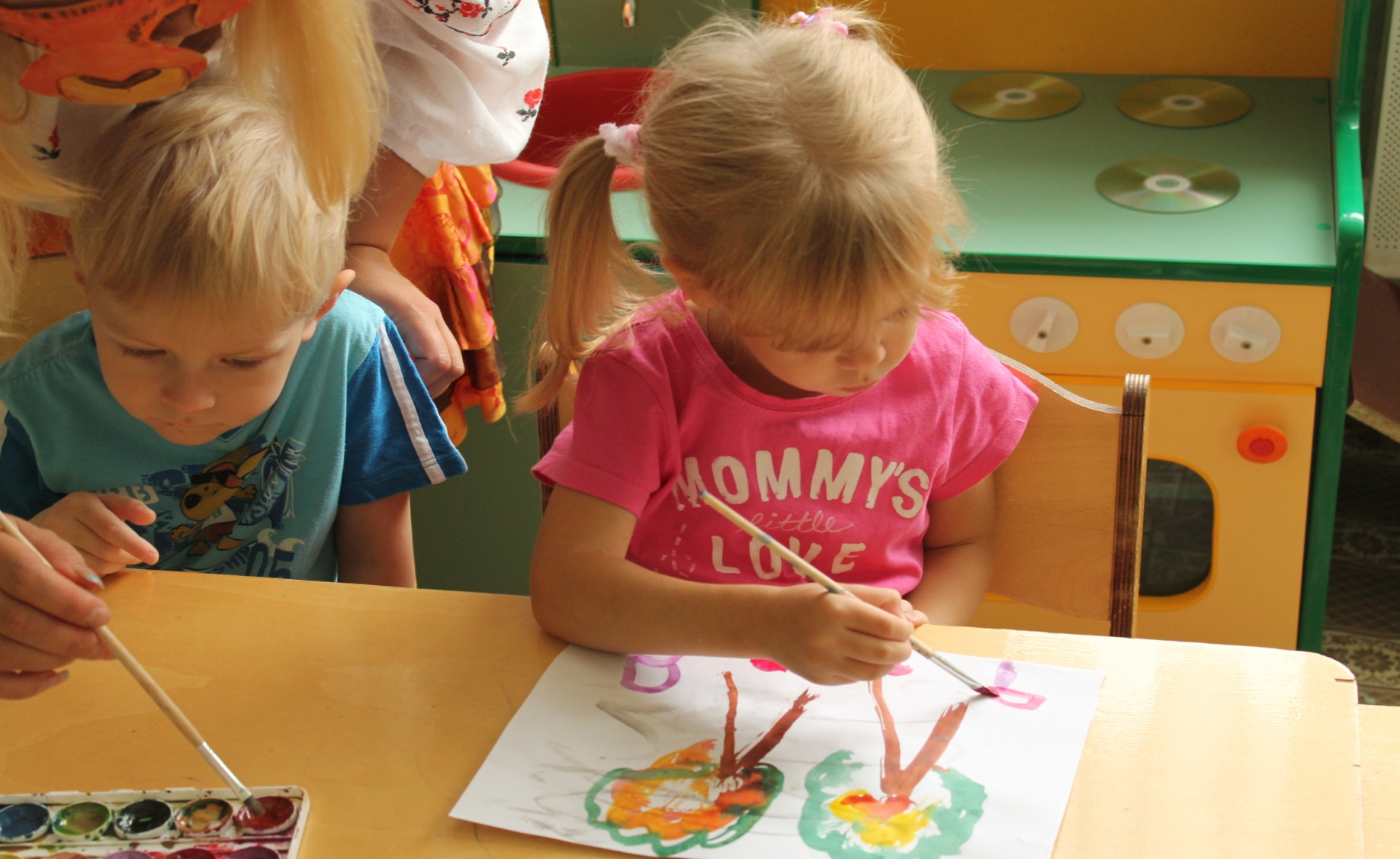 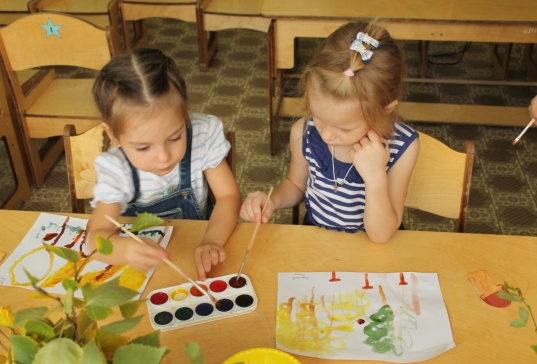 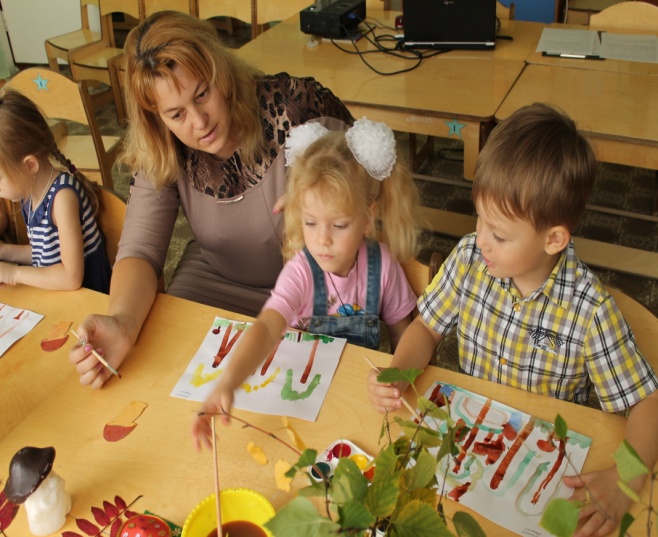 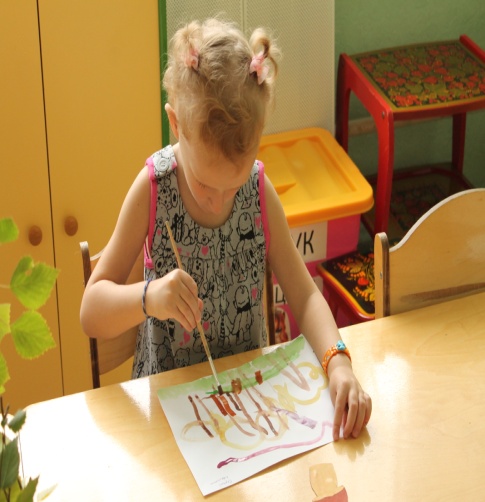 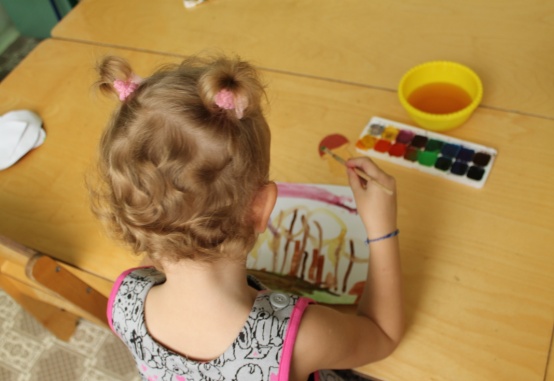 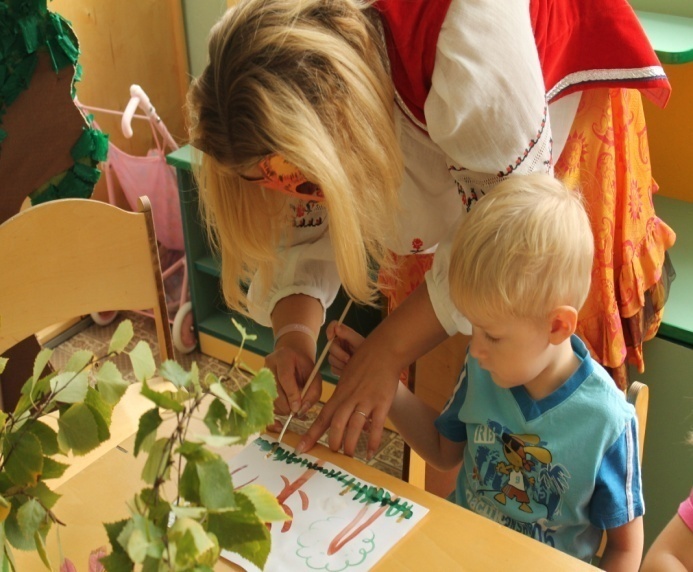 15
минут
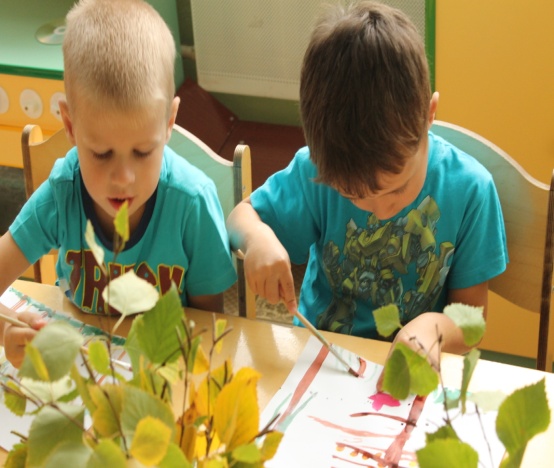 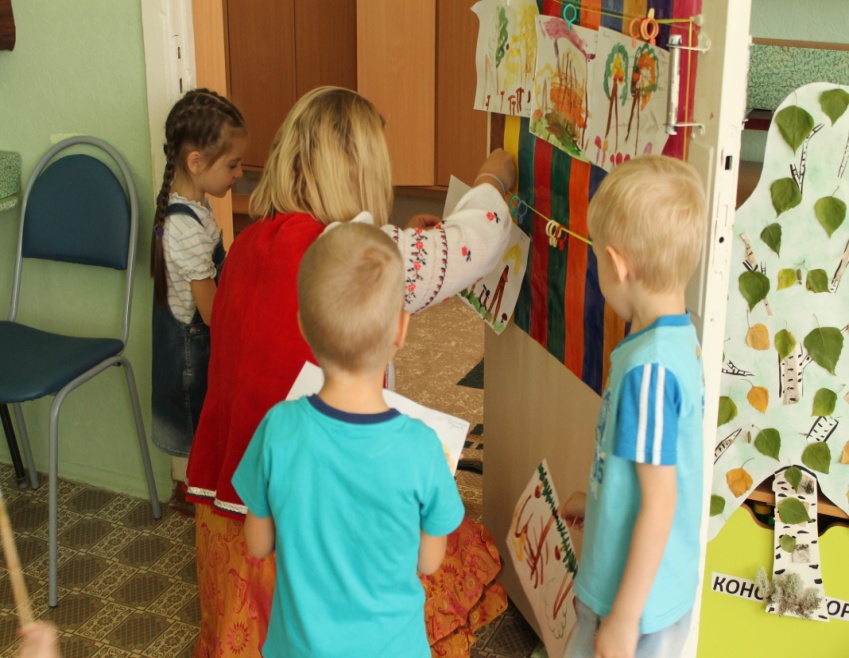 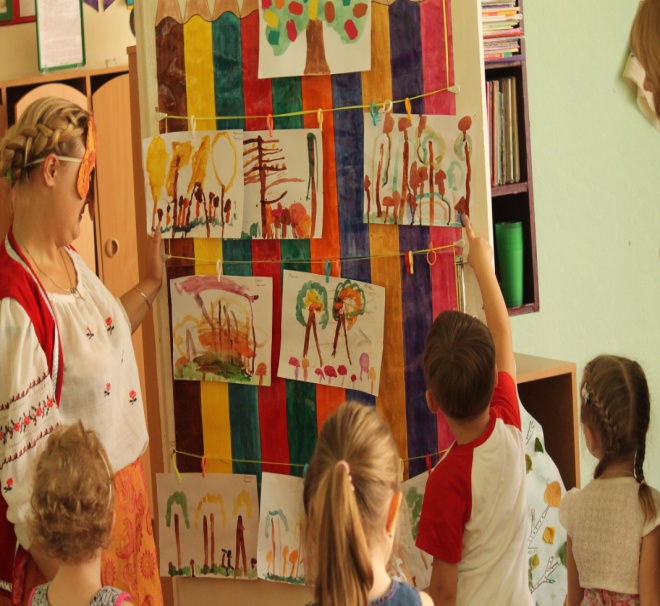 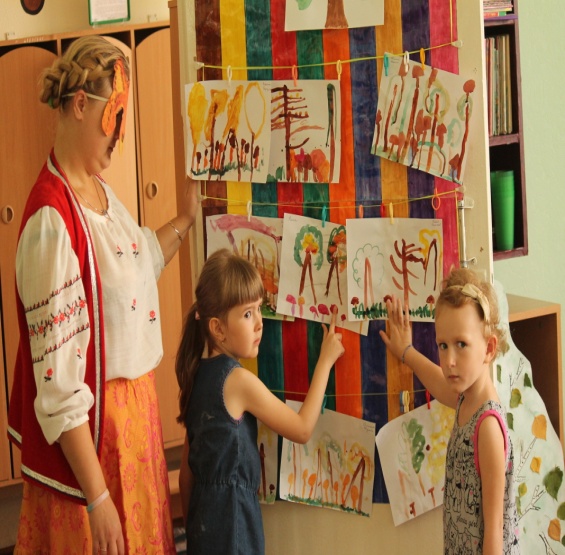 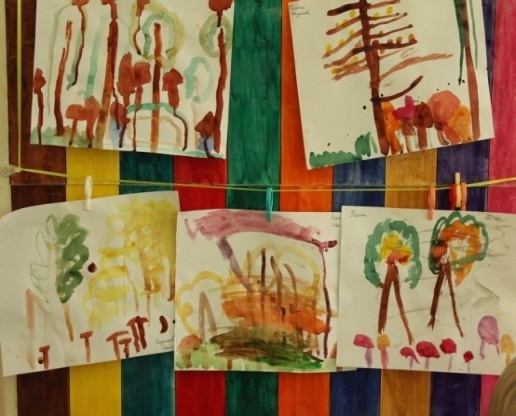 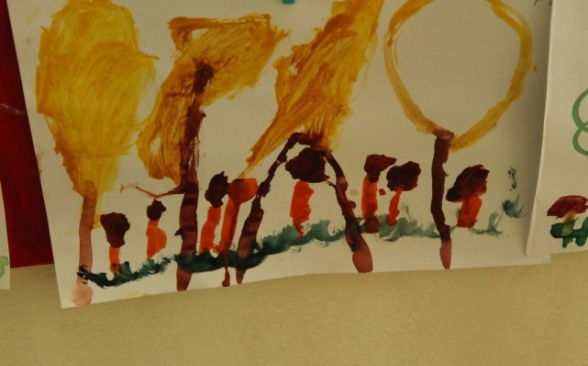 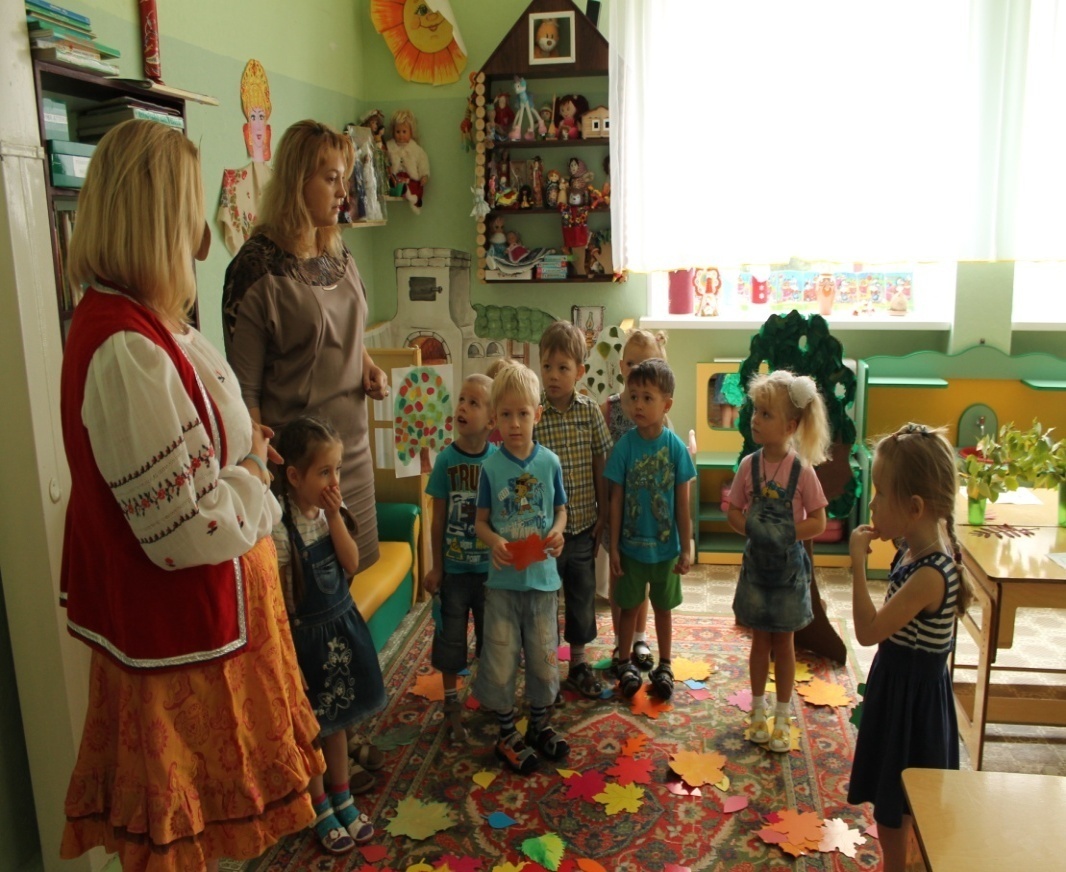 ЗАКЛЮЧИТЕЛЬНАЯ ЧАСТЬ
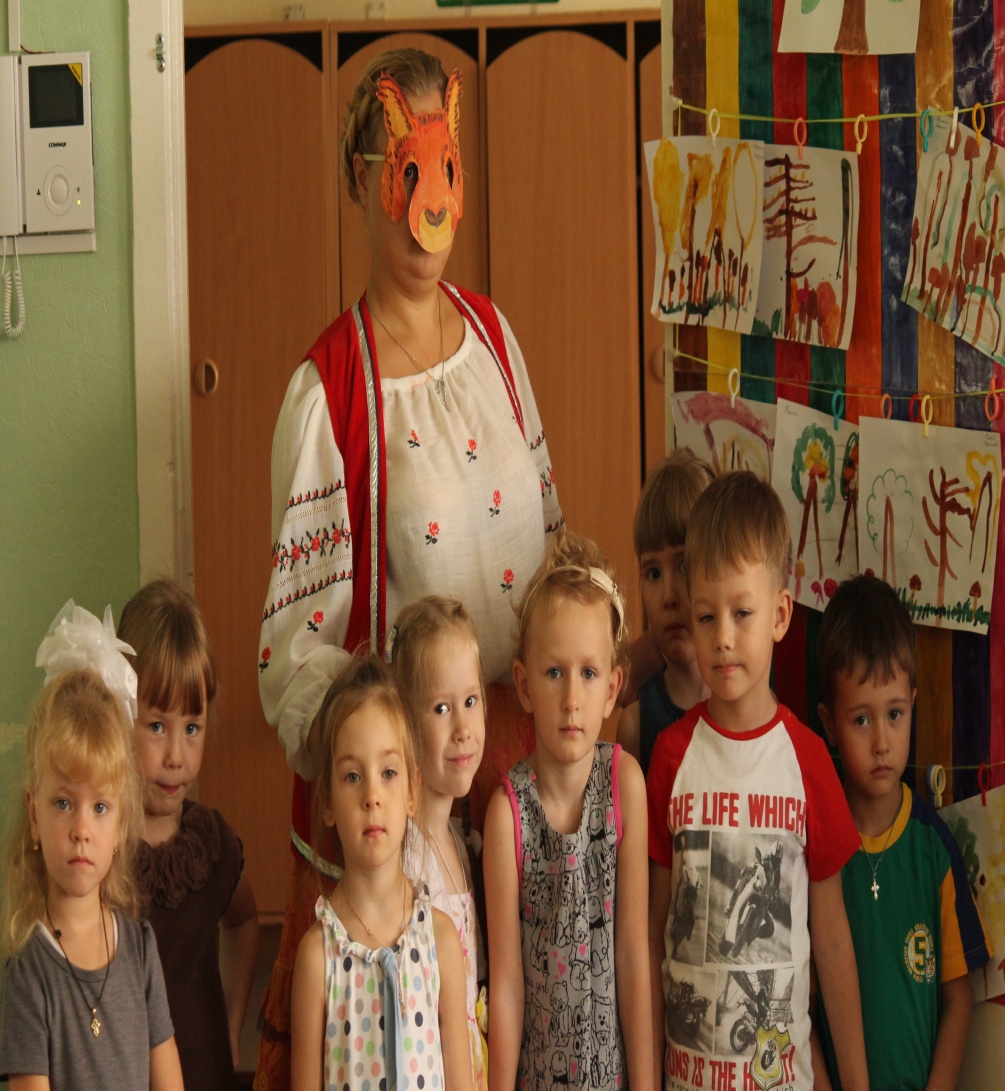 Воспитатель: 
Белочка, мы с ребятами сделаем
корзиночки и принесем тебе в них грибы.
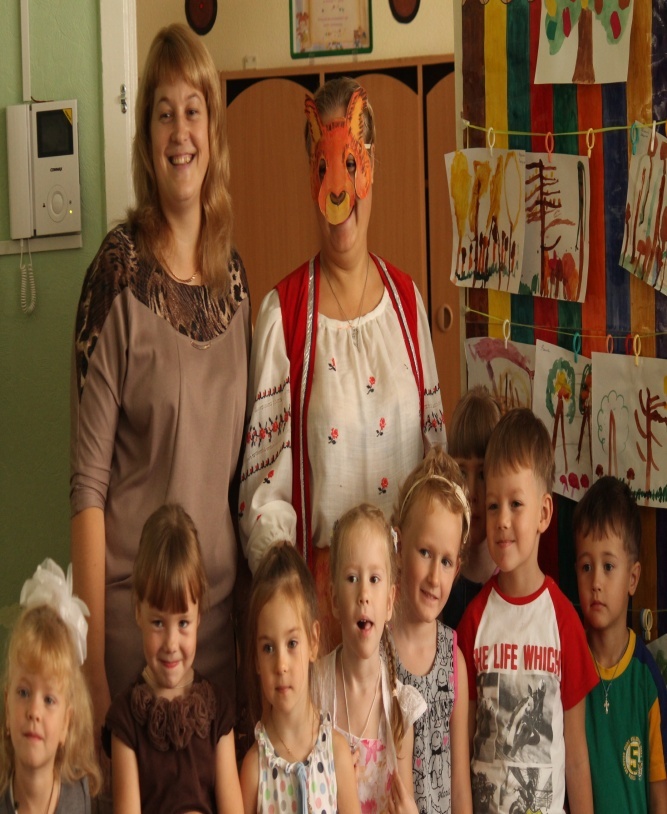 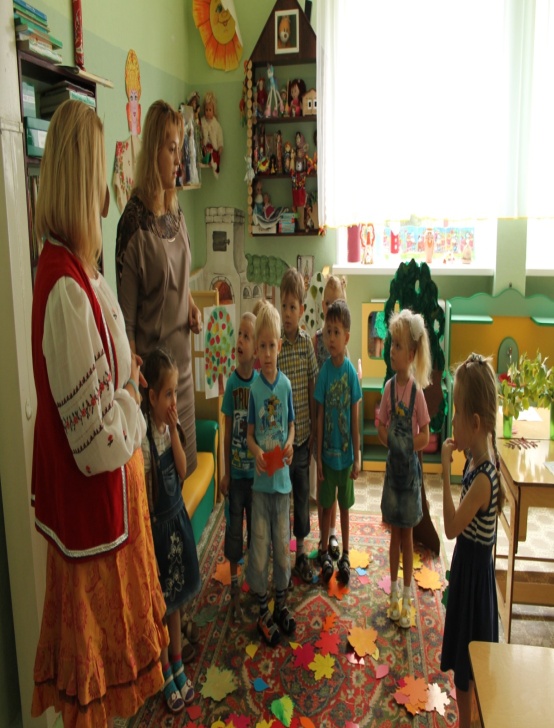 2
минуты
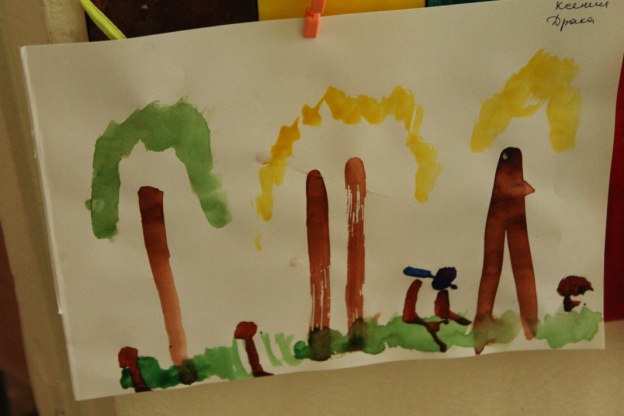 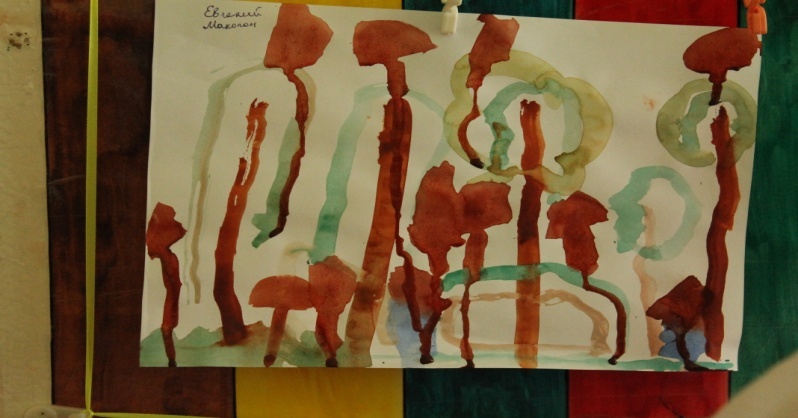 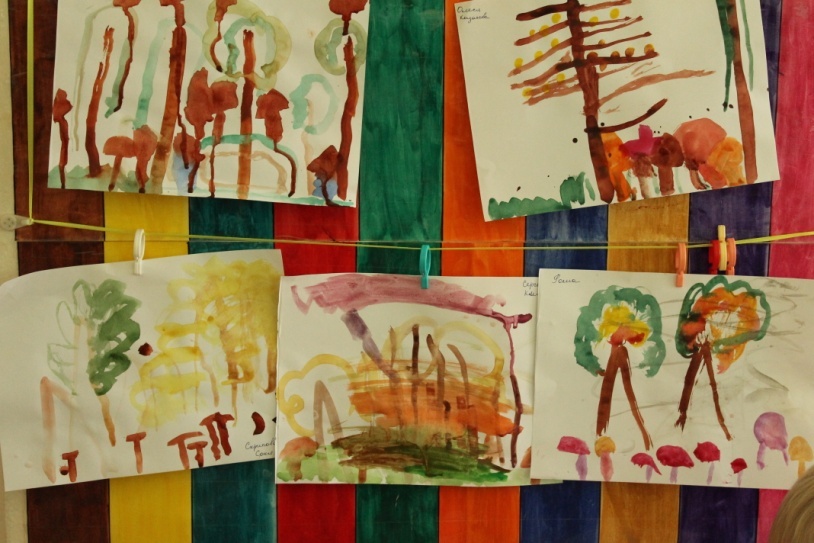 Возникла другая проблема – 
как доставить грибы белочке. В процессе дискуссии сделали вывод, 
что надо изготовить красивые корзиночки для Белочки.
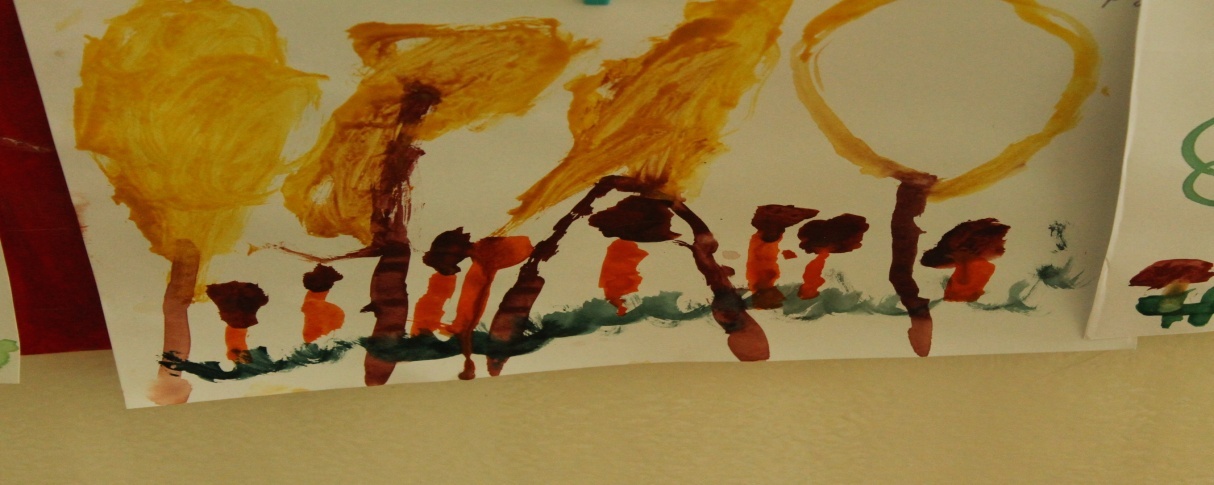 Взаимосвязь со специалистами:
Структура занятия:

Организационный момент– 3 мин.

Основная часть - 15 мин.

Заключительная часть - 2 мин.
Соответствие требованиям государственного образовательного стандарта
Создание интереса у воспитанников

 Интеграция образовательных областей

 Деятельностный подход

 Создание ситуации успеха

 Повышение социальной активности детей
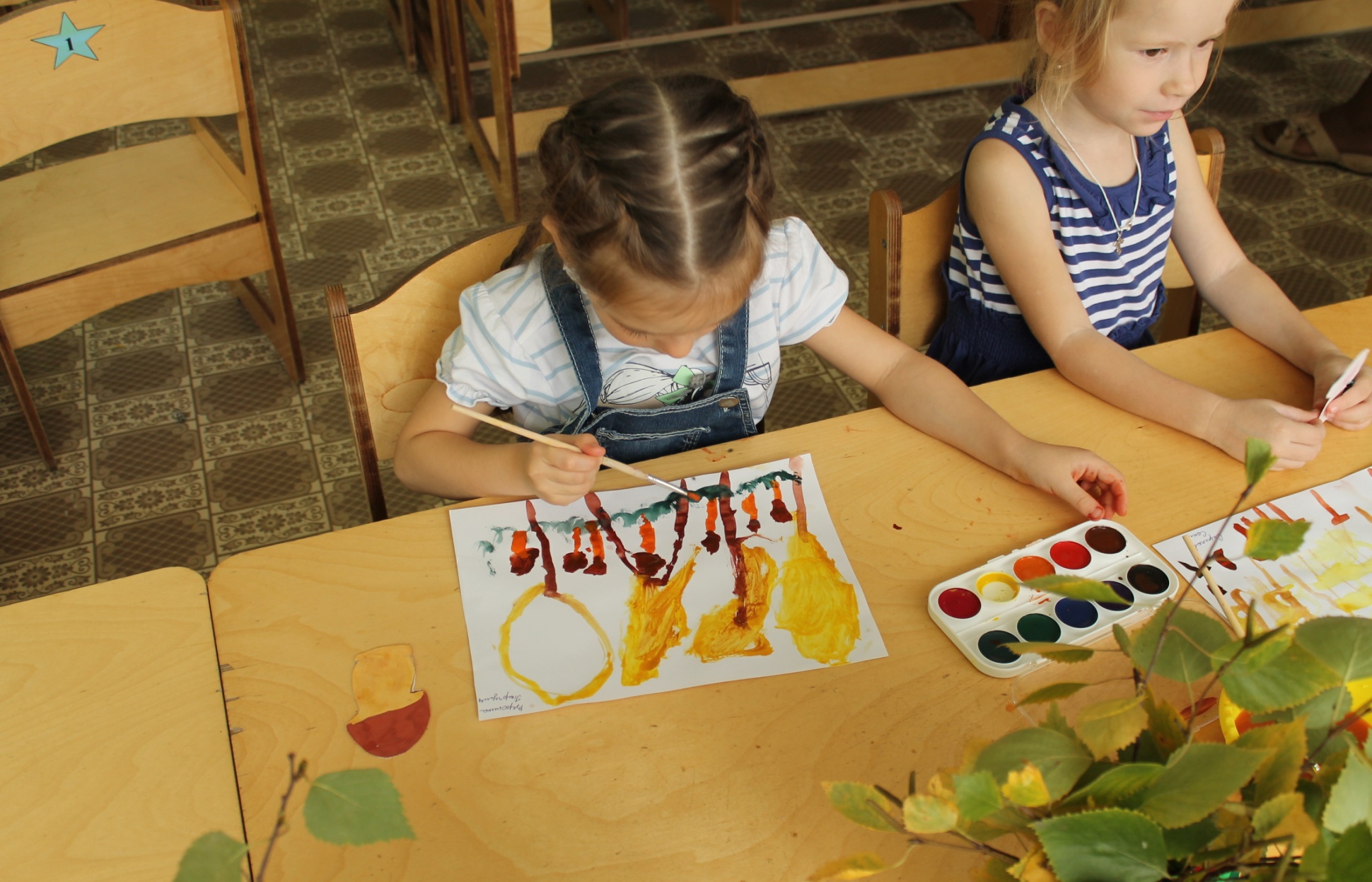 Заинтересованность ребенка, 
 создание ситуации успеха, искренность по отношению к ребенку